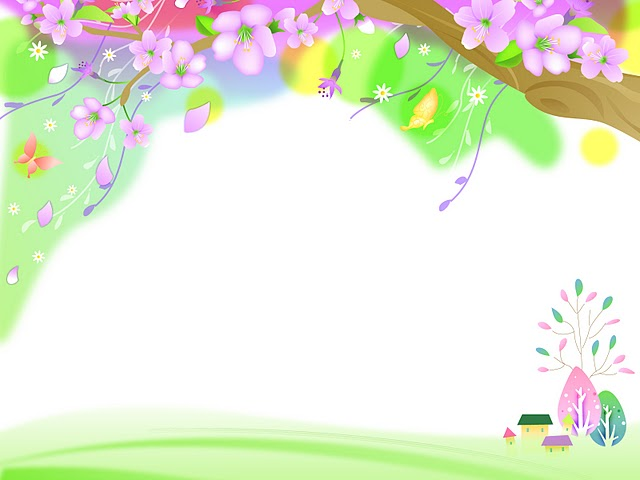 Адаптация детей раннего возраста в детском саду
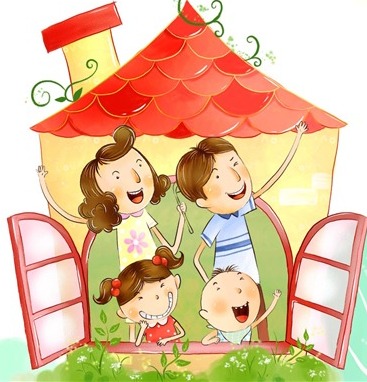 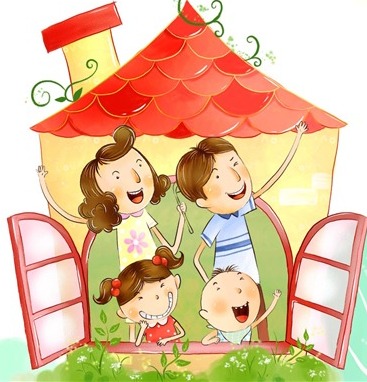 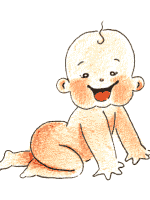 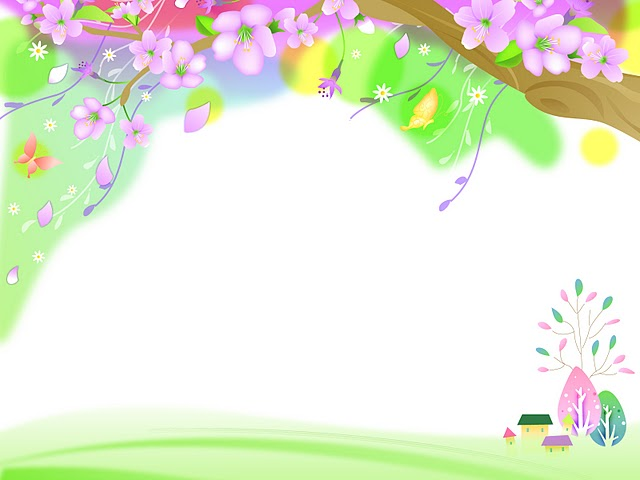 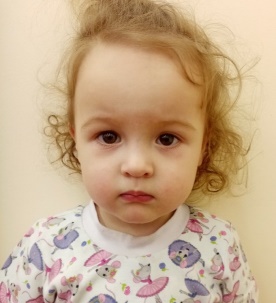 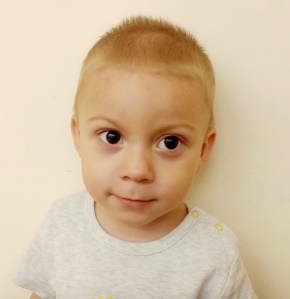 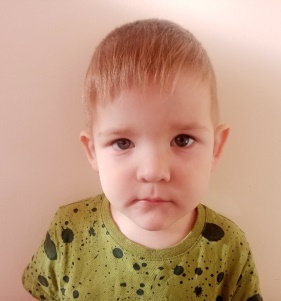 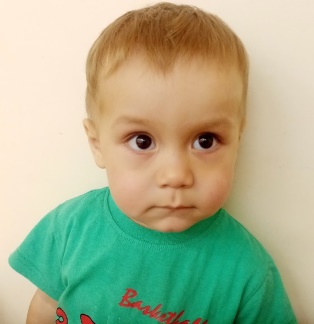 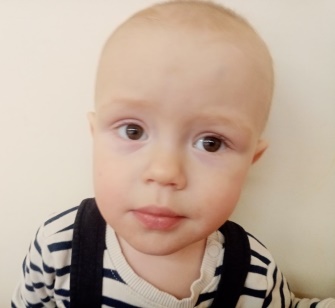 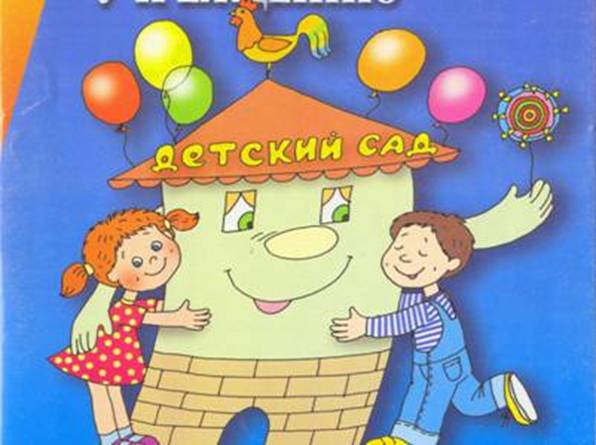 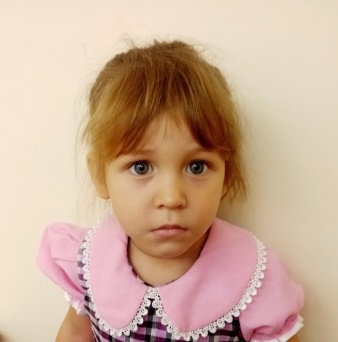 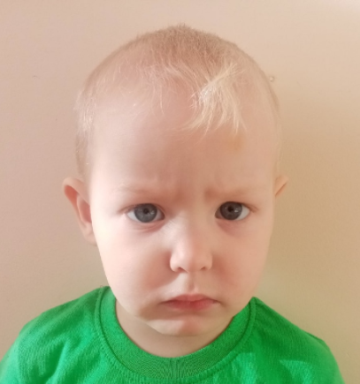 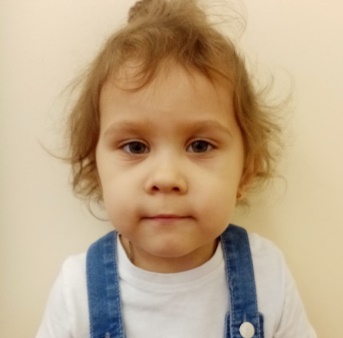 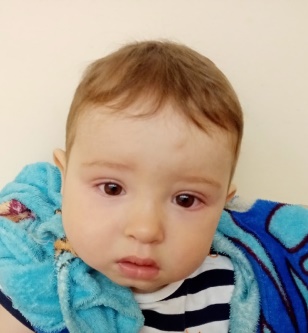 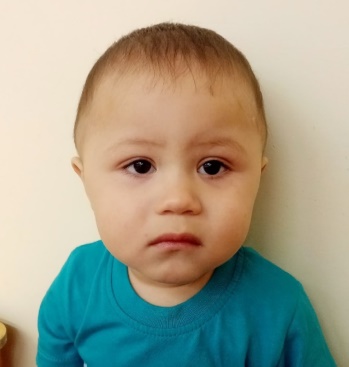 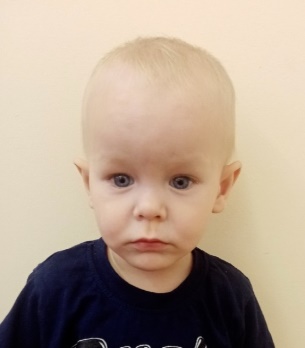 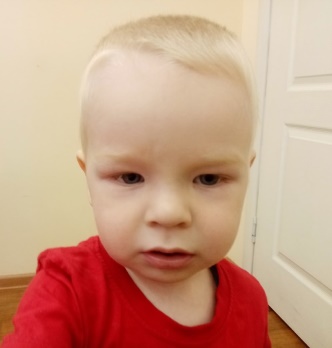 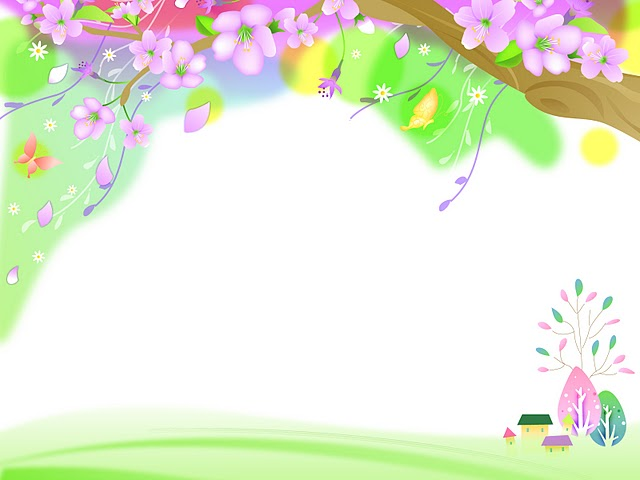 Что даёт посещение детского сада
 ребёнку?
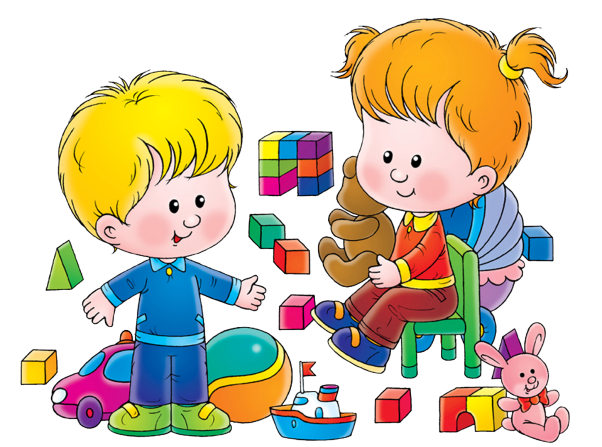 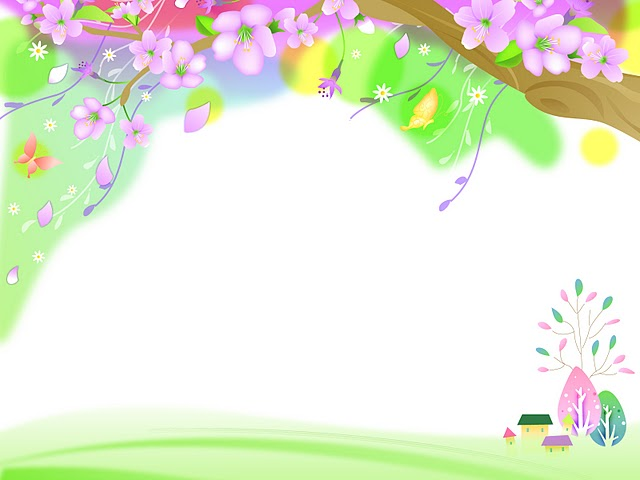 * Общение со сверстниками
* Возможности для интеллектуального 
и  физического развития
* Приобретение самостоятельности
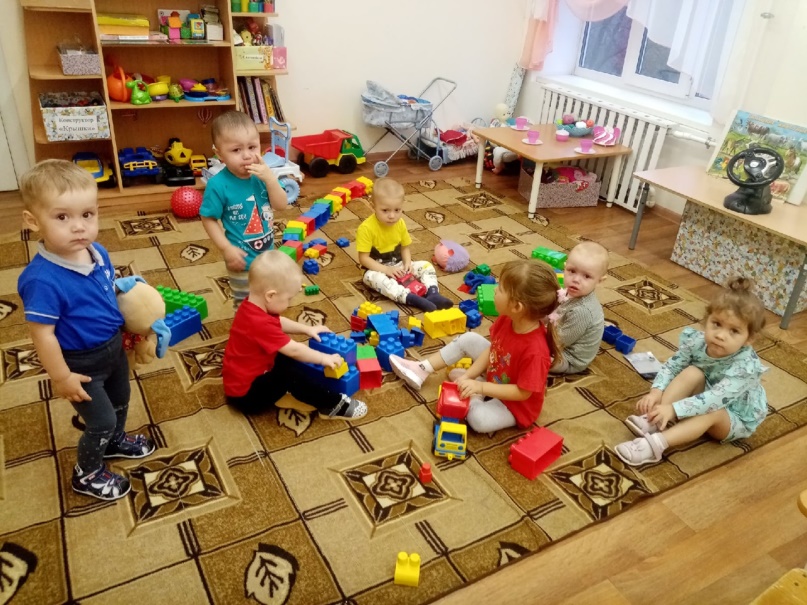 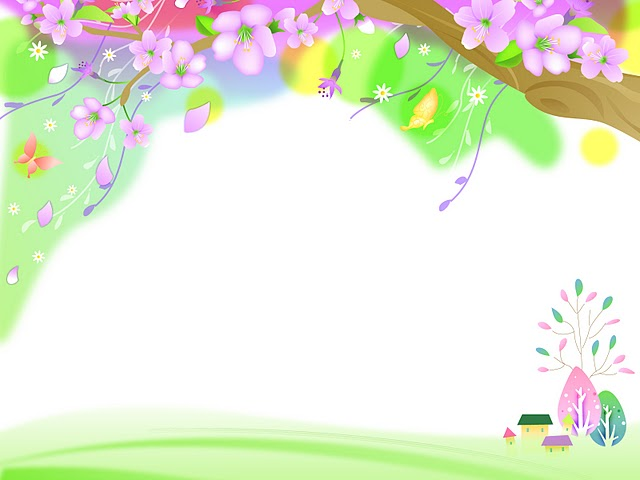 Детский сад
— новый период в жизни ребенка. Для малыша это, прежде всего, первый опыт коллективного общения. Новую обстановку, незнакомых людей не все дети принимают сразу и без проблем. Большинство из них реагируют на садик плачем. Чем младше ребенок, тем быстрее он способен адаптироваться.
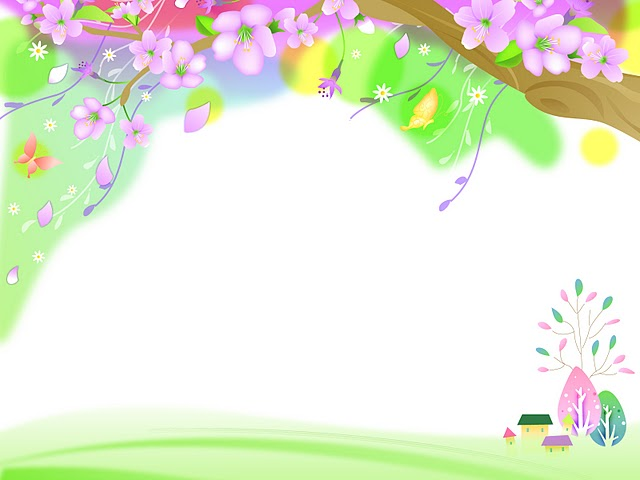 Родителям важно знать, что при поступлении в детский сад все дети проходят через  
адаптационный период!
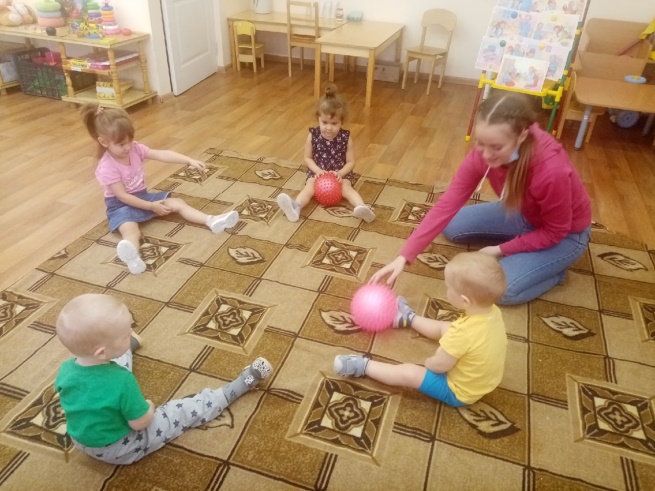 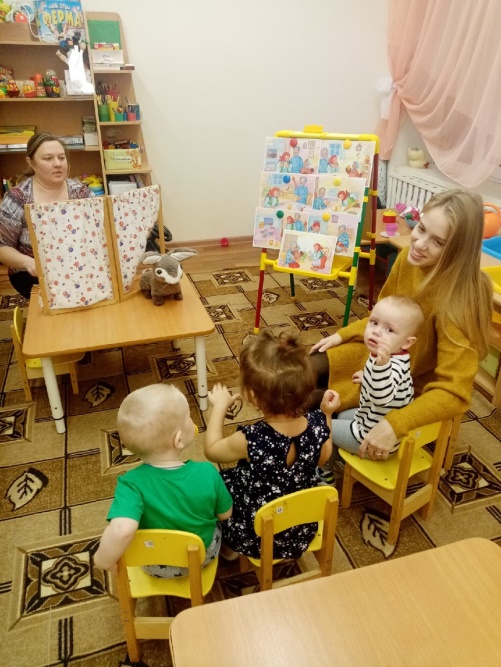 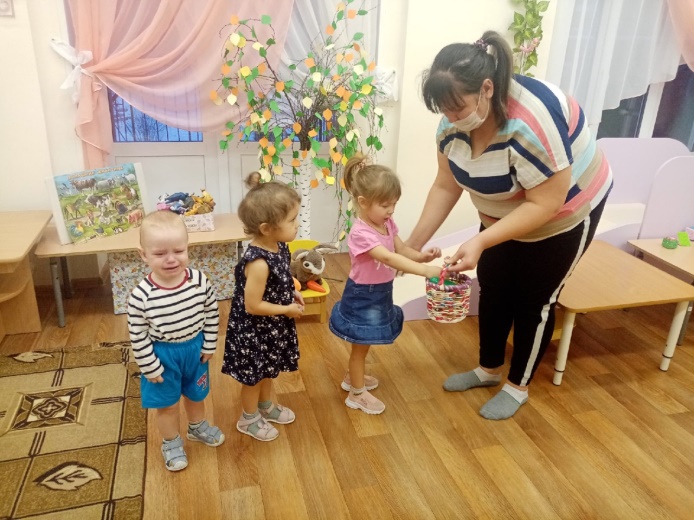 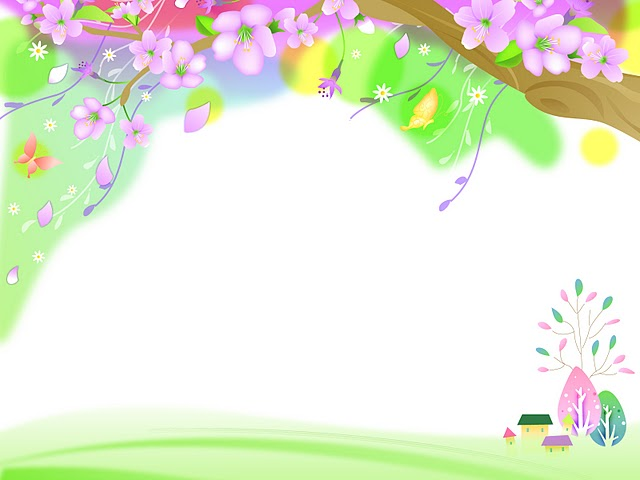 Адаптация – сложный процесс приспособления  организма к новым условиям, который происходит на разных уровнях: физиологическом, социальном, психологическом.
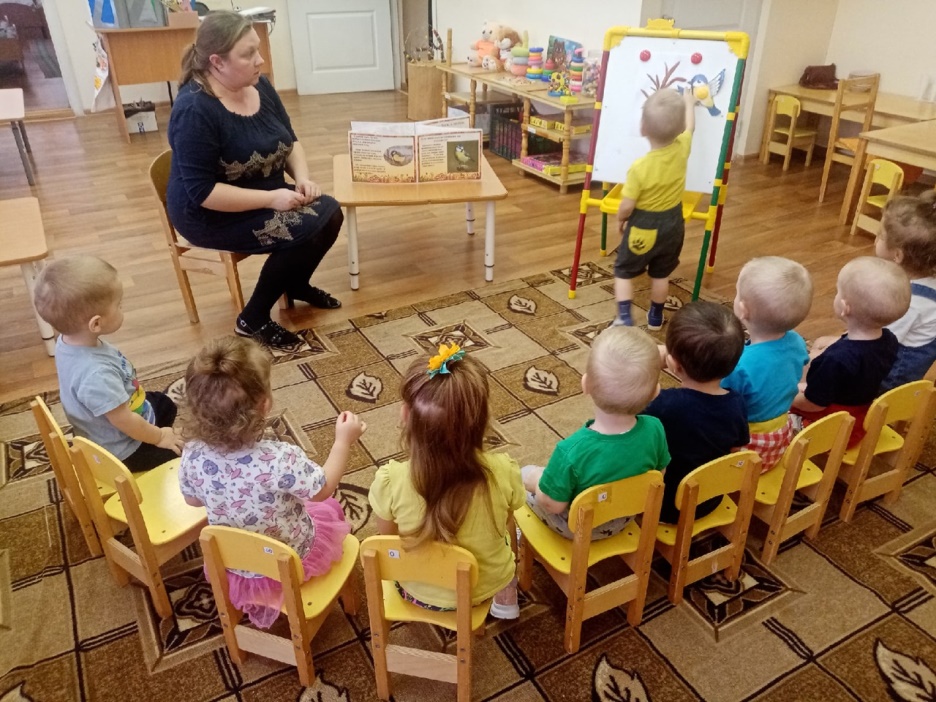 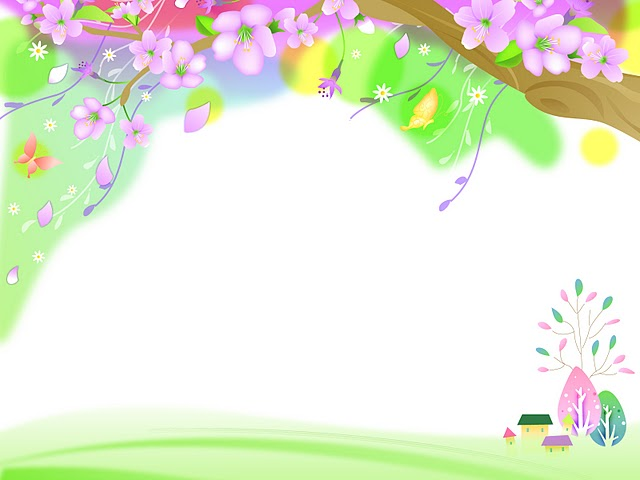 На физиологическом уровне адаптация означает способность организма человека поддерживать свои параметры в пределах, необходимых для нормальной жизнедеятельности при изменении внешних условий.

      На психологическом уровне адаптация обеспечивает нормальную работу всех психических структур при воздействии внешних психологических факторов. 

       Социальная адаптация обеспечивает приспособление человека к сложившейся социальной среде.
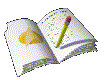 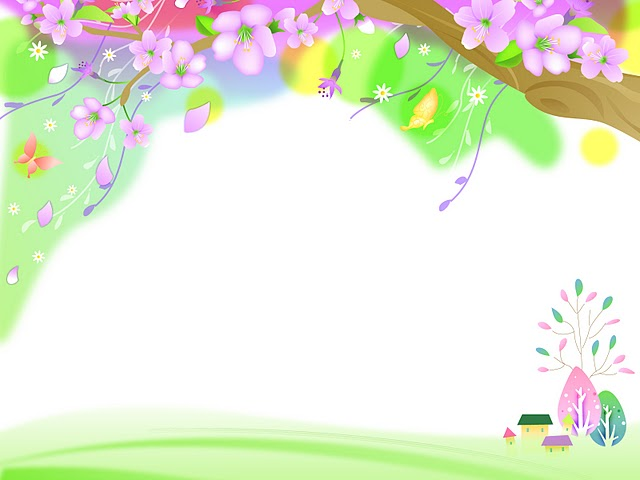 Негативный результат адаптации

       Адаптивные возможности организма малыша ограничены, поэтому резкий переход ребенка в новую социальную ситуацию  и длительное пребывание в стрессовом состоянии могут привести к эмоциональным нарушениям.
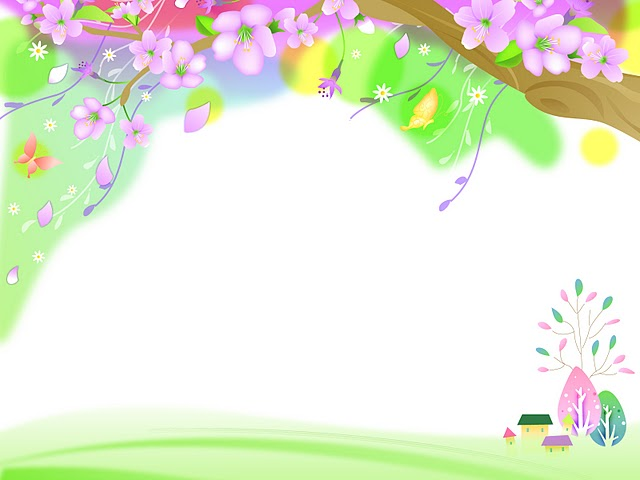 У некоторых малышей  в период    адаптации нарушаются 

сон (не могут заснуть, сон кратковременный и быстрый), 
 аппетит (в детском саду много новых блюд), 
 пропадают ранее приобретённые навыки (временная потеря речи, тяжелые психические переживания: плачут, зовут маму, прячутся от детей).
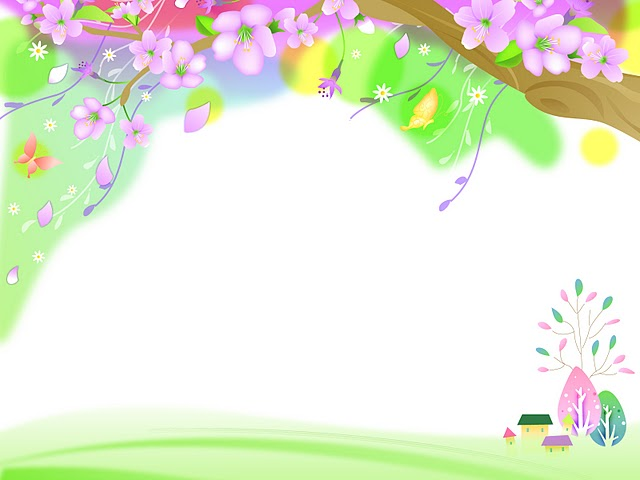 Факторы, от которых зависит течение адаптационного периода:

Возраст ребенка
Состояние ребенка
Уровень развития
Умение общаться со взрослыми и сверстниками
Сформированность предметной и игровой деятельности
Приближенность домашнего режима и режима ДОУ
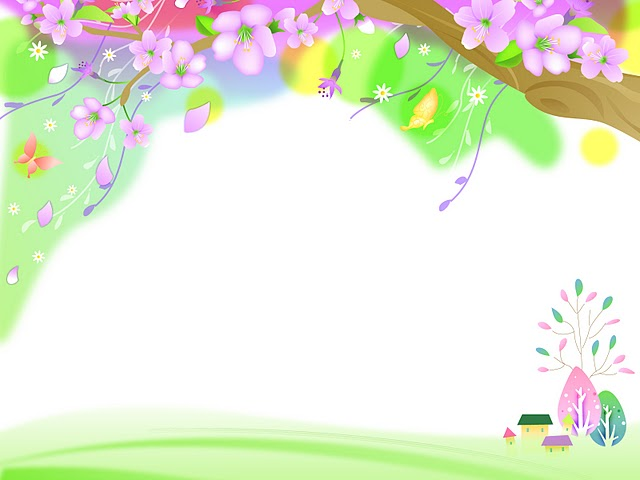 Врачи и психологи различают три степени адаптации ребенка к детскому саду: 

лёгкую, среднюю и тяжелую.



                        01 -  16 дней – лёгкая степень
                          16 – 32 дней  - средняя степень
                           32 – 64 дня   - тяжелая степень
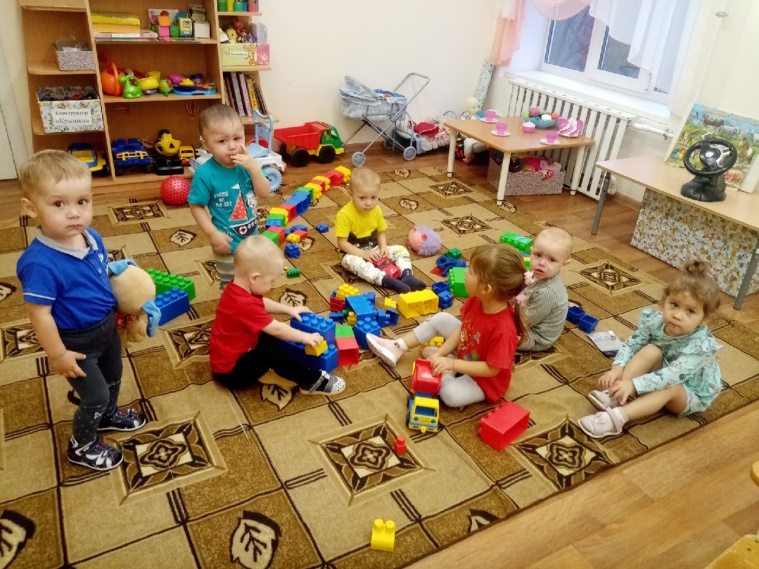 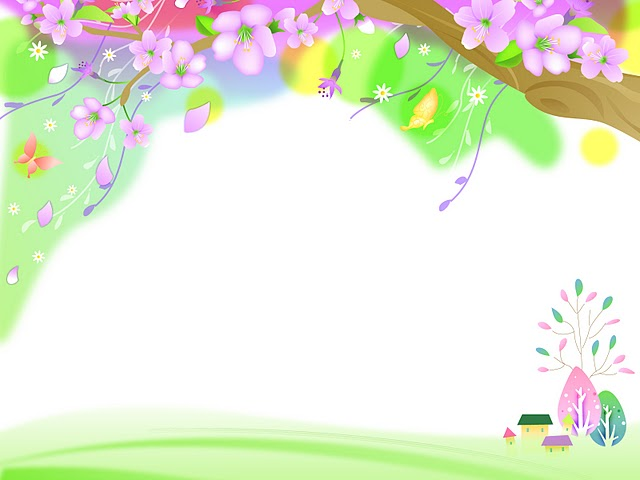 В нашей группе 13 детей
Из них: 
5 детей адаптировались с легкой степенью тяжести
4 ребенка со средней степенью тяжести
4 ребенка с тяжелой степенью адаптации
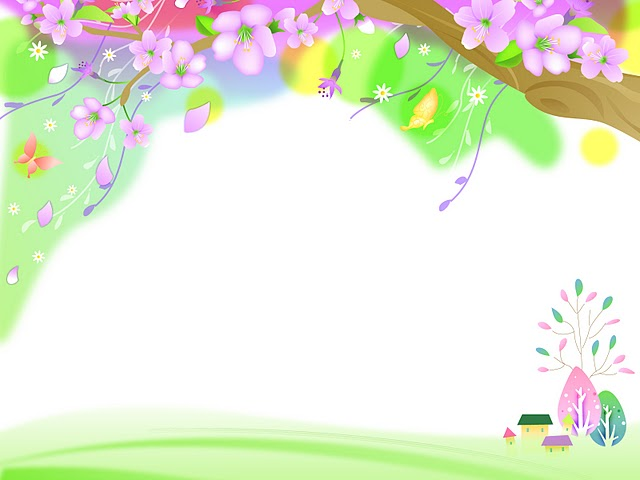 Причины тяжелой степени адаптации к условиям ДОУ:

*Отсутствие в семье режима, совпадающего с режимом ДОУ
*Наличие у ребенка своеобразных привычек
*Неумение занять себя игрушкой
*Несформированность  элементарных КГН
*Отсутствие опыта общения с незнакомыми людьми и взрослыми
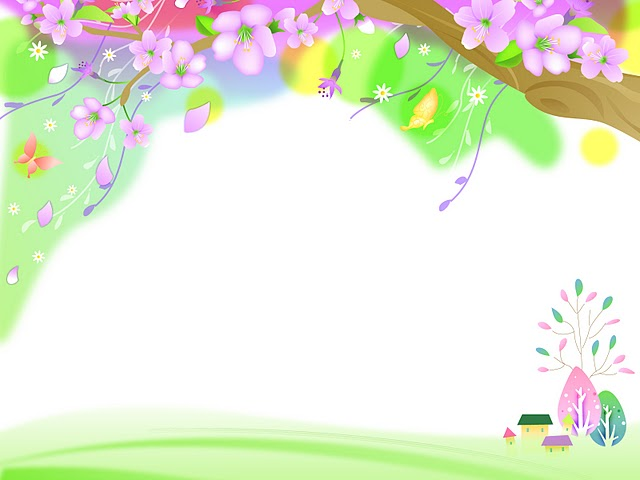 Типичные ошибки родителей:

Неготовность родителей к негативной реакции ребенка на ДОУ
Обвинение и наказание ребенка за слёзы
Планирование на период адаптации ребенка других важных дел
Пребывание в состоянии обеспокоенности, тревожности.
Пониженное внимание к ребёнку
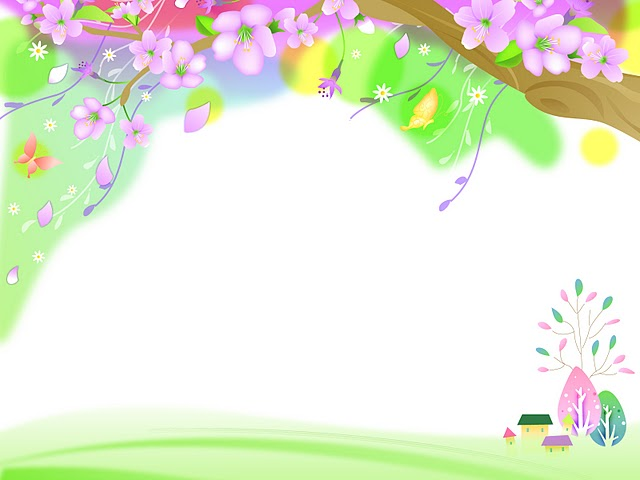 Как родители могут помочь своему ребёнку 
в период адаптации?

*Рассказать ребёнку, что такое детский сад
*Приучать ребенка к детскому саду постепенно
*Создать дома режим дня соответствующий режиму ДОУ
*Приучать ложиться спать пораньше
*Общаться с ребенком перед сном
*Расширять круг общения ребенка
*Учить обращаться к другому человеку
*Приучать к самообслуживанию
Дать ребенку пару дней отдыха, если он категорически 
отказывается идти в детский сад!
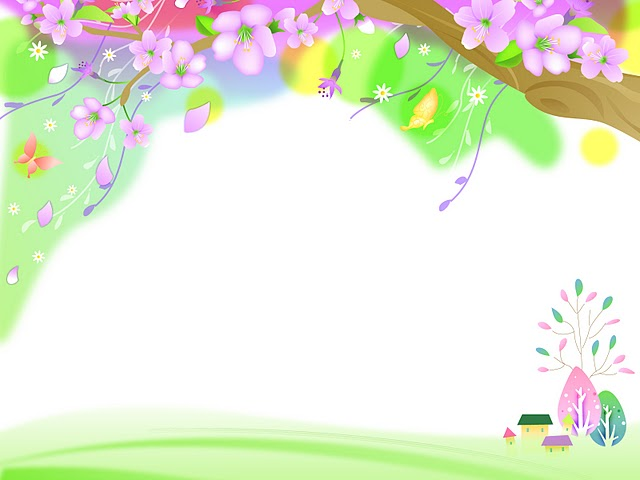 Первые признаки того, 
что ребёнок адаптировался!

Когда малыш заходит в группу без слез, играет со сверстниками, самостоятельно кушает, состояние у детей бодрое, спокойное.
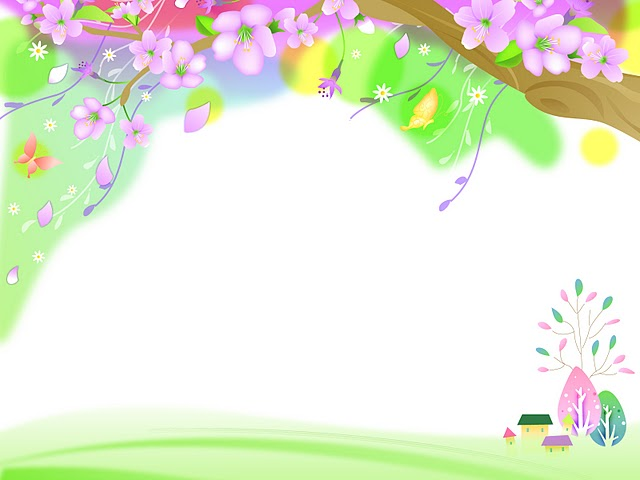 ЖЕЛАЕМ  УДАЧИ!

Ваши воспитатели:
 Марина Александровна, Татьяна Николаевна